VIHREÄMPI TULEVAISUUS
Satakunta
1
Energiaa tuulesta



Materiaalit hyötykäyttöön Peittoossa



Kirkkokallion teollisuusalue
Kestävää tulevaisuutta rakentamassa
Yhteistyö, jolla on merkitystä



Suomen ensimmäinen akkuklusteri



Porin LNG-terminaali
LNG:llä kohti pienempää ympäristövaikutusta
6
7
8
9
Kiertotalousvoimalaitos Harjavaltaan



60 miljoonan investointi tulevaisuuteen



Sivuvirrat hyötykäyttöön biojalostamolla



Biokaasua Harjavallasta
2
4
3
5
Suomen Hyötytuuli Oy
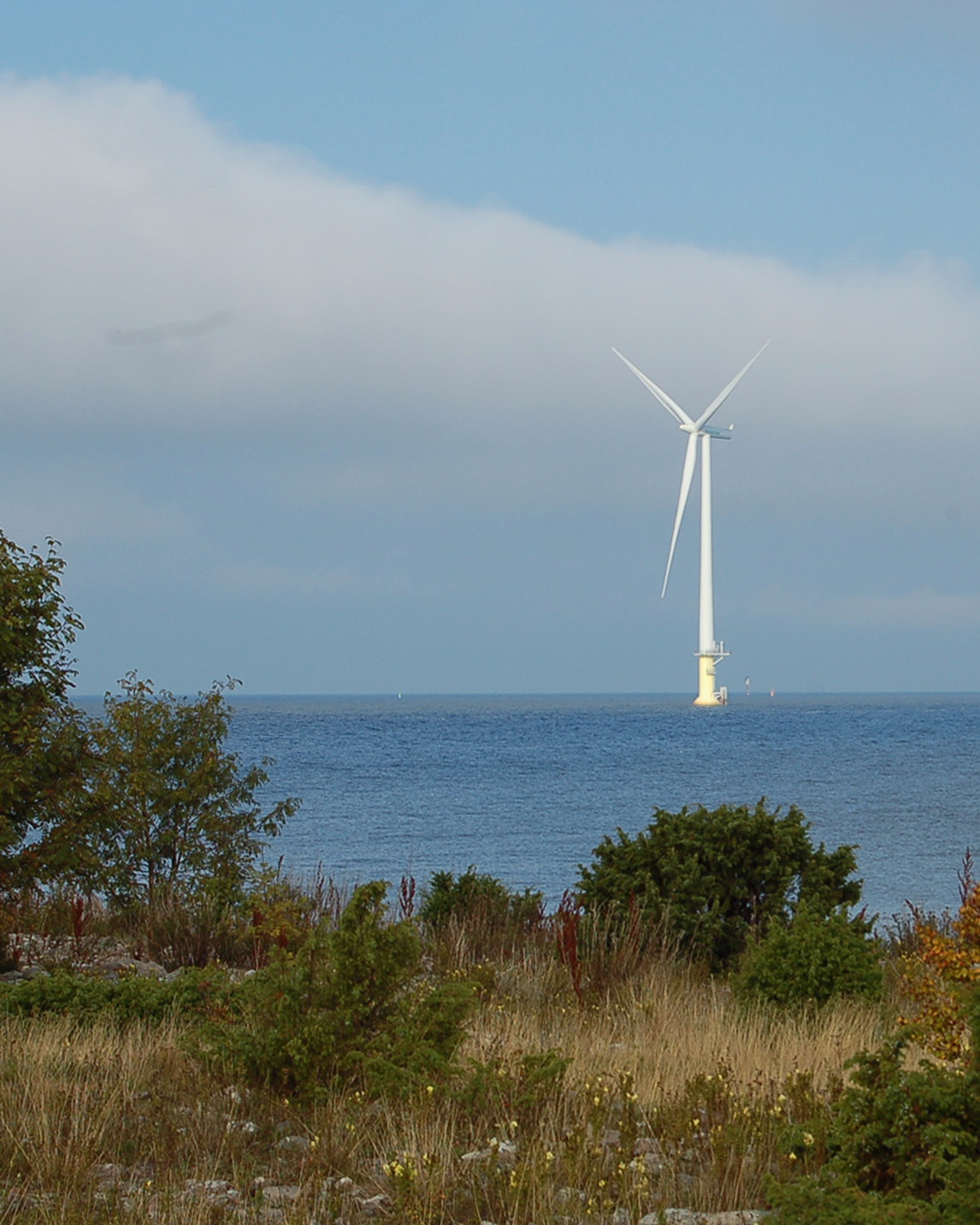 Energiaa tuulesta
Satakunta on Suomen kolmanneksi suurin tuulivoiman tuottaja.
11,0%
1. POHJOIS-POHJANMAA 
2. LAPPI 
3. SATAKUNTA
Satakunnan osuus tuulivoiman tuotannosta Suomessa
2018
[Speaker Notes: https://energia.fi/uutishuone/materiaalipankki/sahkontuotanto_maakunnittain_2007-2018.html#material-view]
Materiaalit hyötykäyttöön Peittoossa
Porin Peittoossa on kierrätyspuistoalue, joka edistää materiaalien hyötykäyttöä Satakunnan alueella.

Esimerkkejä alueen toimijoista:
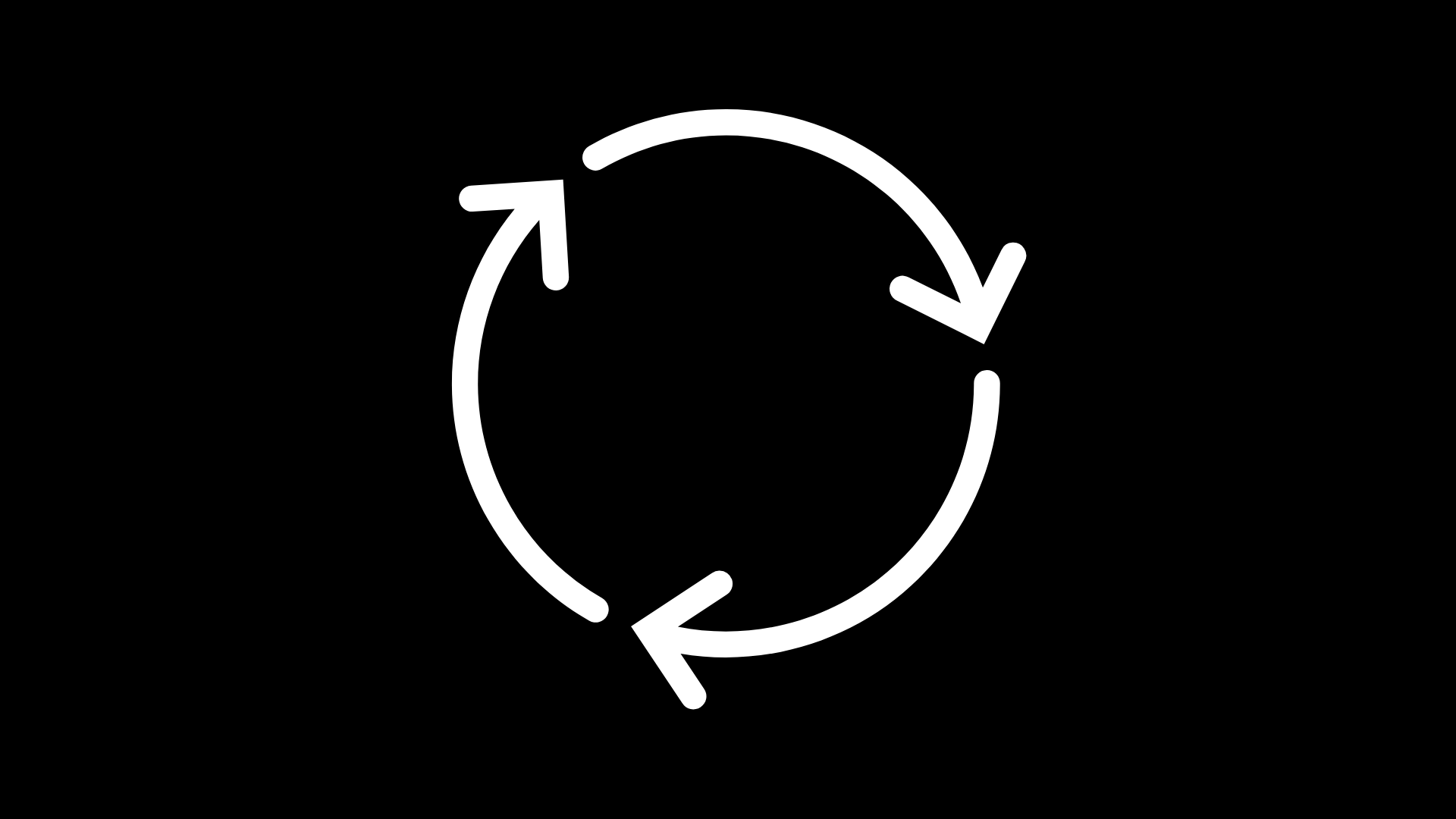 Teollisuuden sivuvirtojen käsittely, varastointi ja loppusijoitus
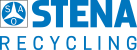 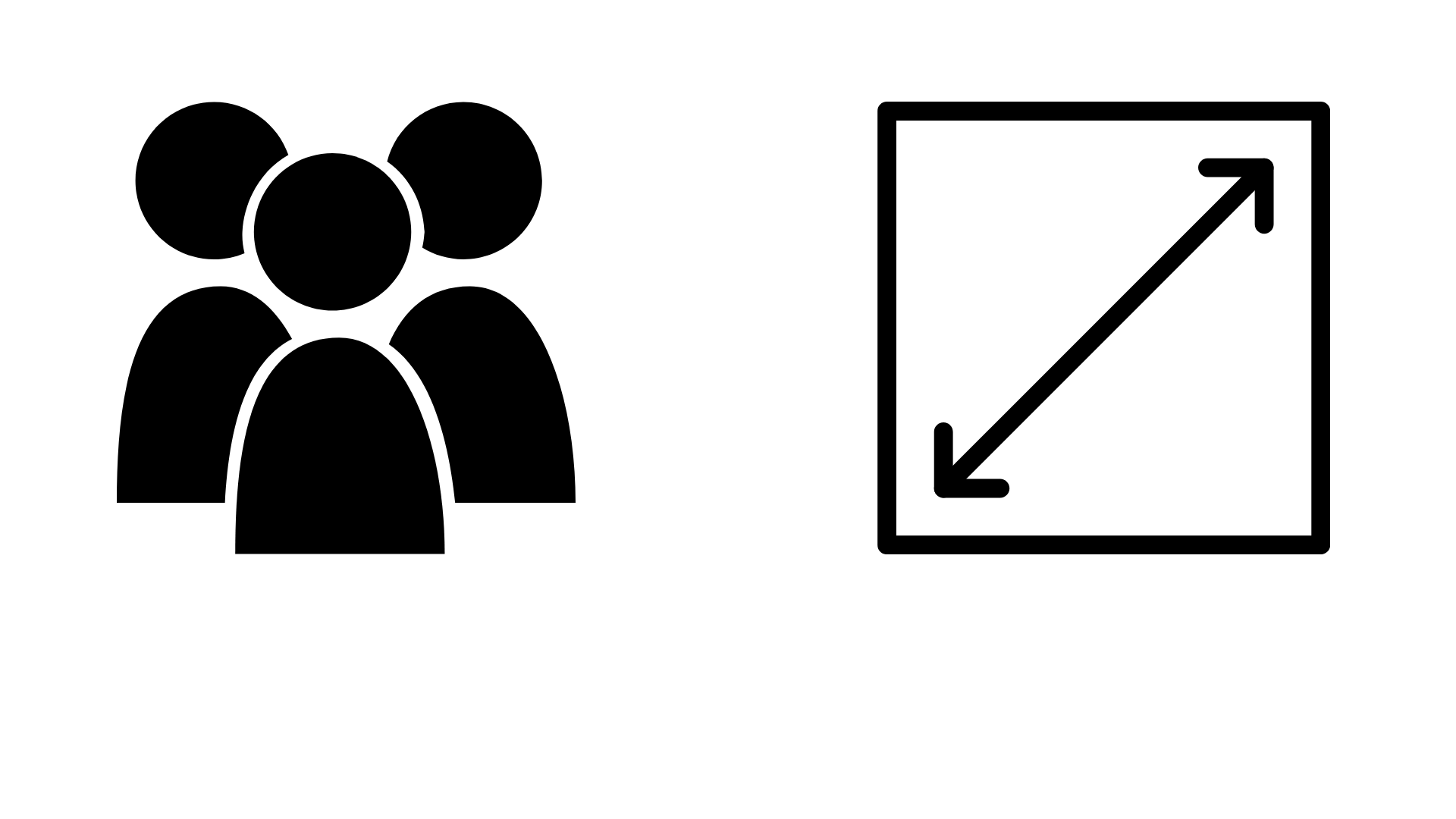 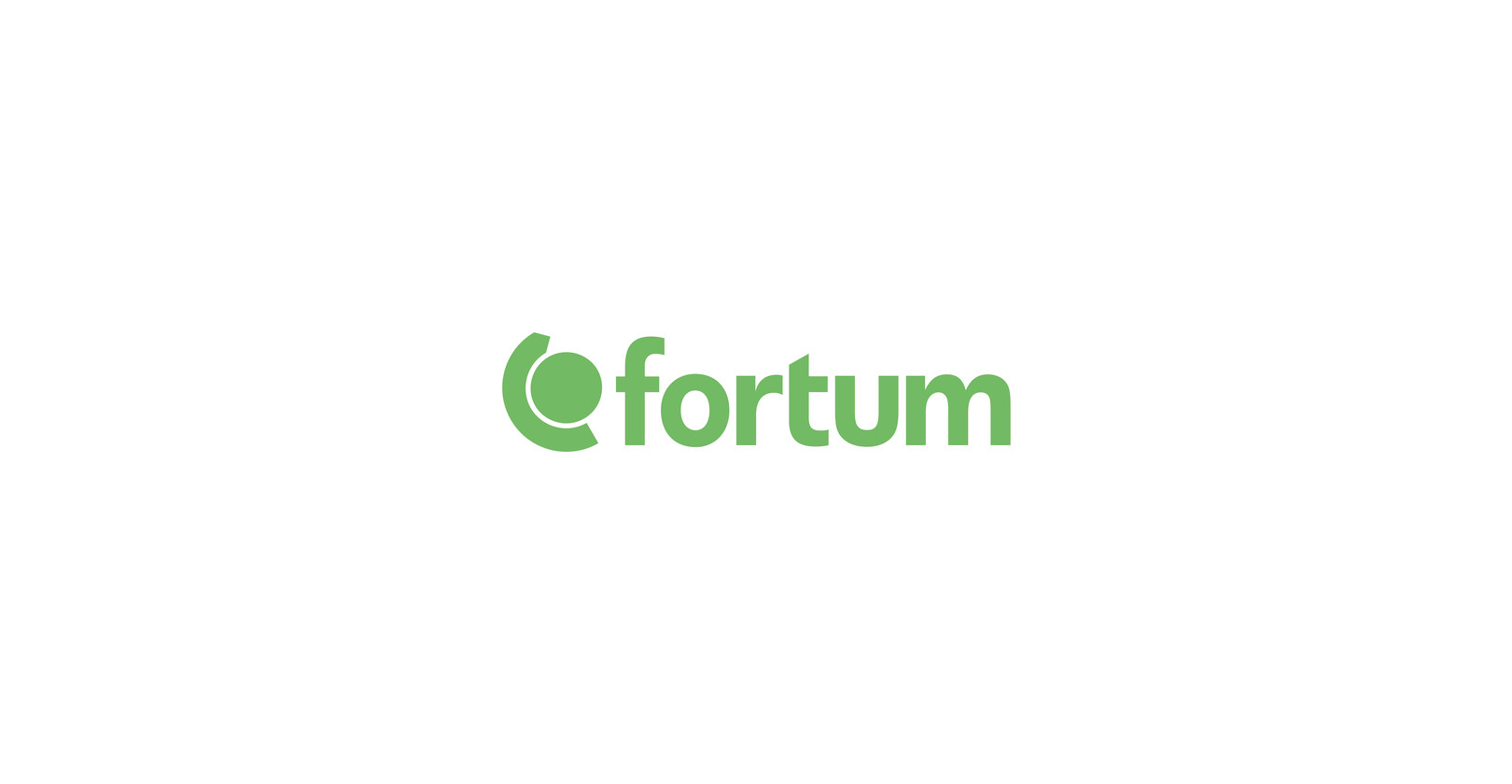 Lähellä E8:aa ja Porin satamaa
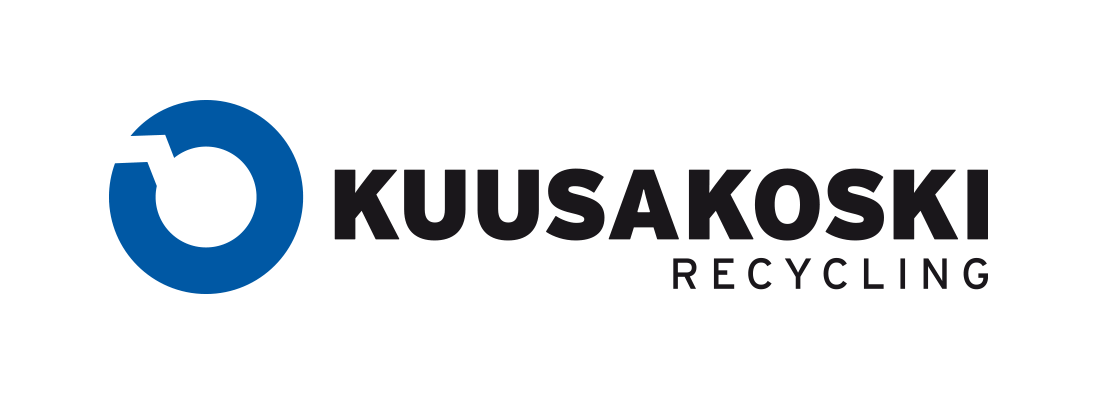 760 hehtaaria
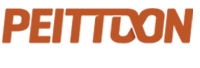 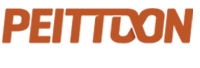 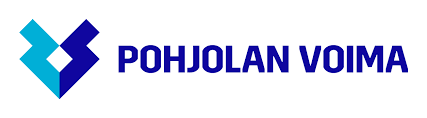 [Speaker Notes: https://www.prizz.fi/kehittamisteemat/bio-ja-kiertotalous/peittoon-kierratyspuisto-peittoo-recycling-park.html]
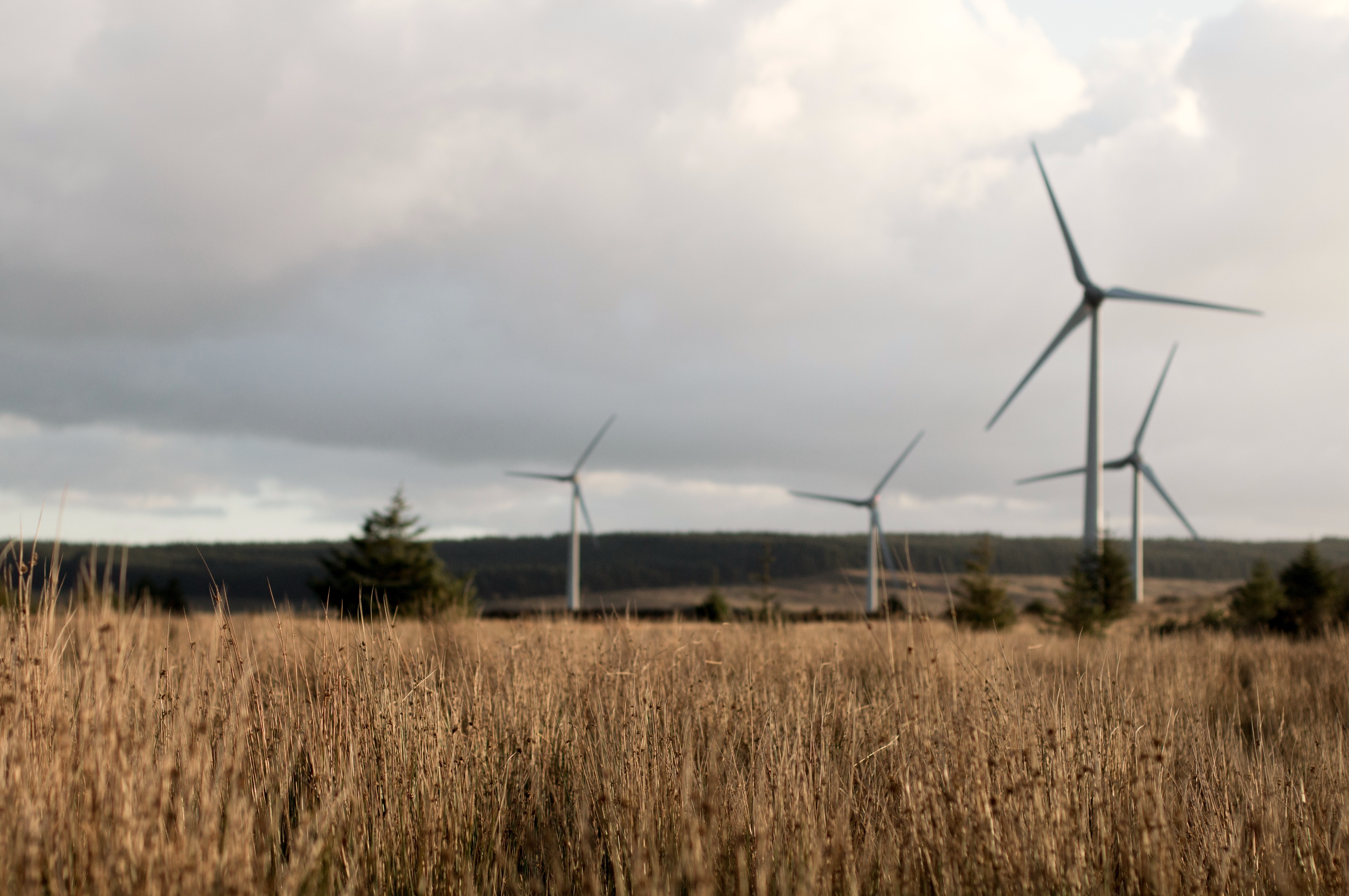 Kirkkokallion teollisuusalue
Honkajoella sijaitsevan Kirkkokallion yritykset tuottavat yhteistyössä bioenergiaa kiertotalouden periaatteella.
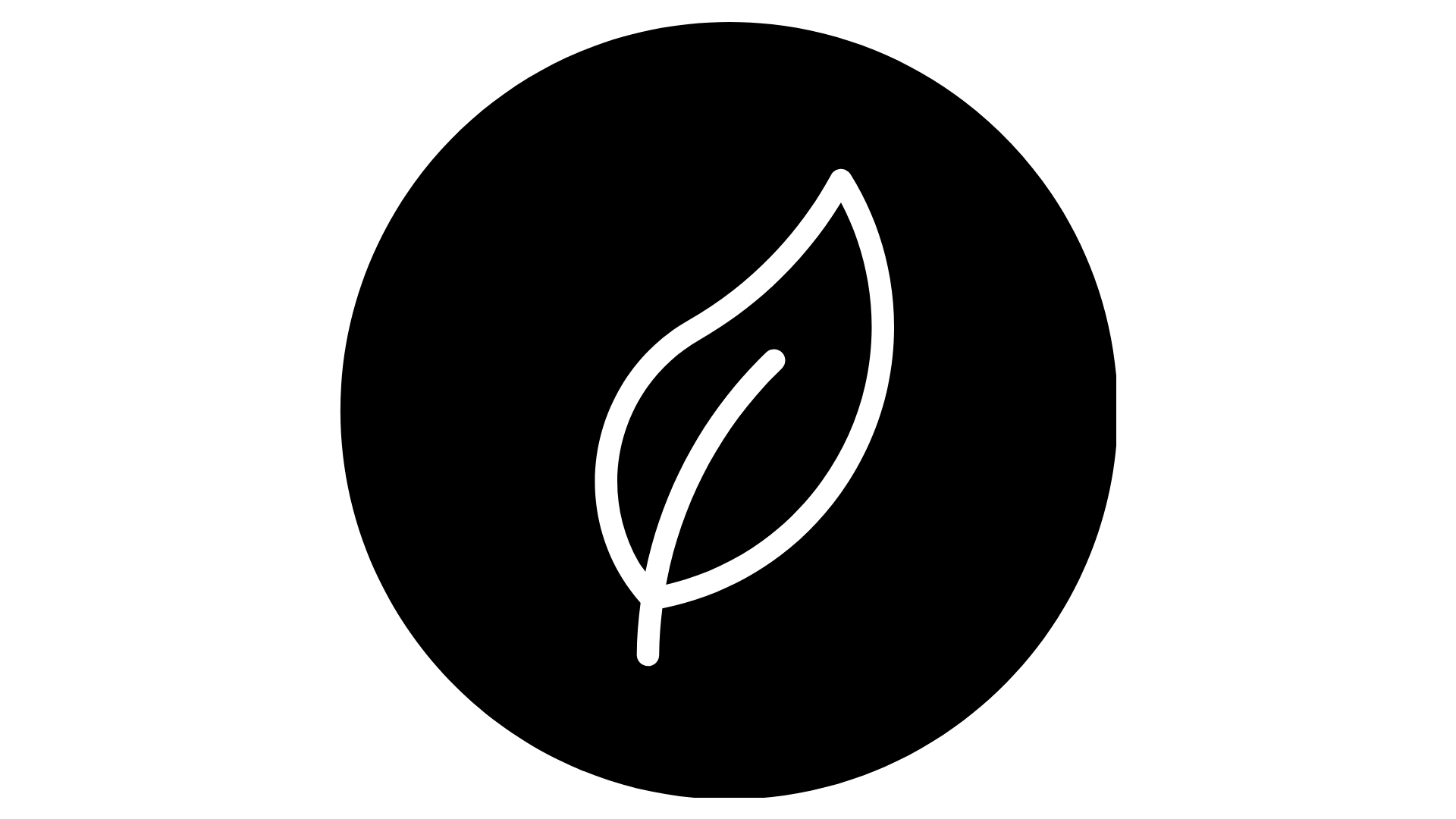 Vuoden 2017 ilmastoteko
[Speaker Notes: https://www.kankaanpaanseutu.fi/a/200149458
https://www.vatajankoski.fi/kirkkokallion-energiapuisto-kiertotalouden-edellakavija/
https://www.honkajokioy.fi/al-energia-kiertaa-kuin-ikiliikkuja/]
Kestävää tulevaisuutta rakentamassa
Gasum Oy:n biokaasulaitos
Vatajankosken sähkö Oy:n moottorivoimala
Honkajoen tuulipuisto
KKK-vihanneksen (Ikaalisten luomu), Hevikolmion ja Honkatarhan kasvihuoneet
Lihajaloste Korpela Oy
eläinperäisten sivutuotteiden käsittelyyn ja jalostukseen erikoistunut Honkajoki Oy
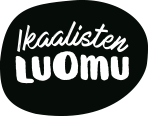 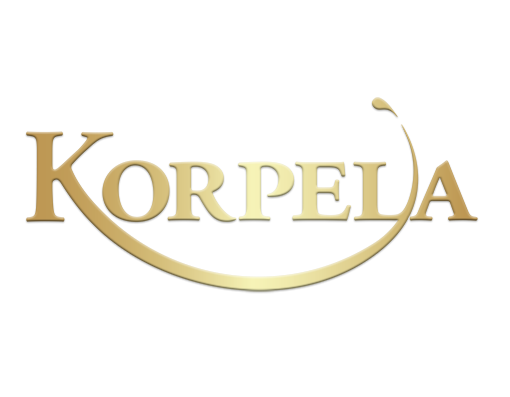 HONKATARHAT OY / HEVIKOLMIO OY
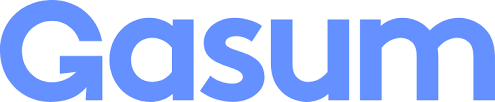 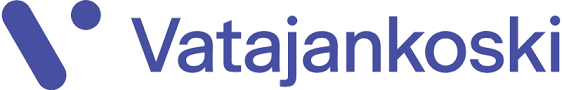 HONKAJOEN TUULIPUISTO
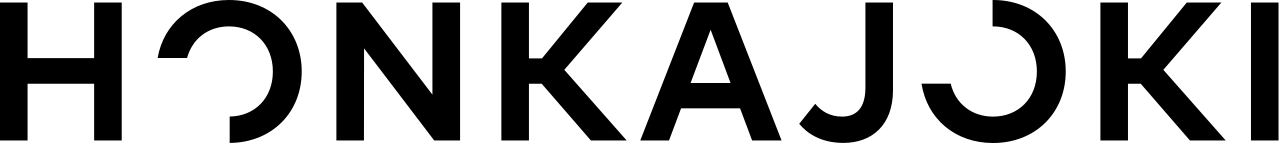 [Speaker Notes: https://www.kankaanpaanseutu.fi/a/200149458
https://www.vatajankoski.fi/kirkkokallion-energiapuisto-kiertotalouden-edellakavija/
https://www.honkajokioy.fi/al-energia-kiertaa-kuin-ikiliikkuja/]
Gasum Oy käsittelee alueen jasen ulkopuolisten yritysten elintarviketeollisuuden sivutuotteita ja biojätteitä biokaasulaitoksellaan.
Laitoksella tuotettu biokaasu toimitetaan Vatajankosken moottorivoimalaitokselle.
Yritykset hyödyntävät myös Honkajoki Oy:n prosesseissa syntyvää lauhdelämpöä.
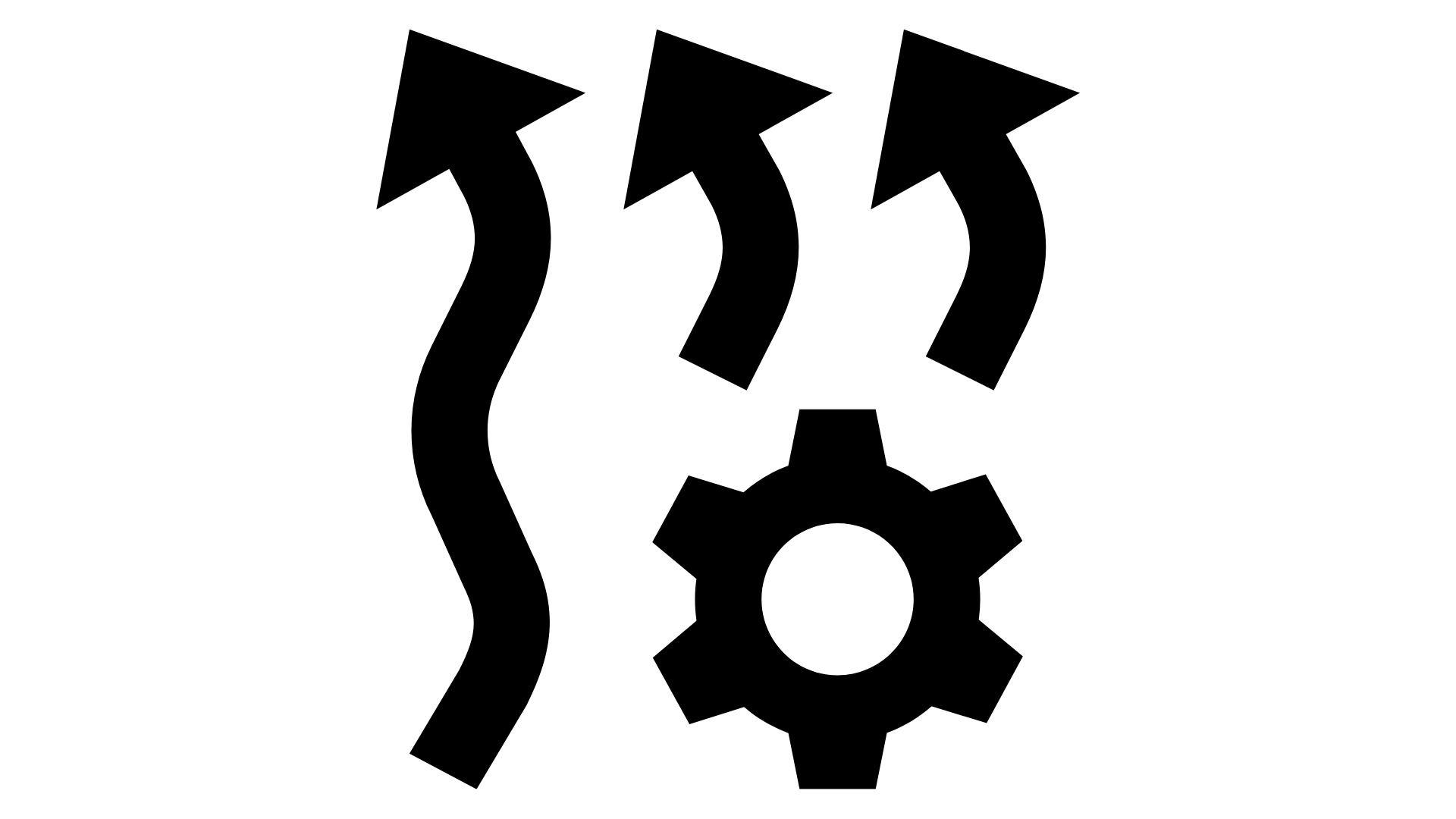 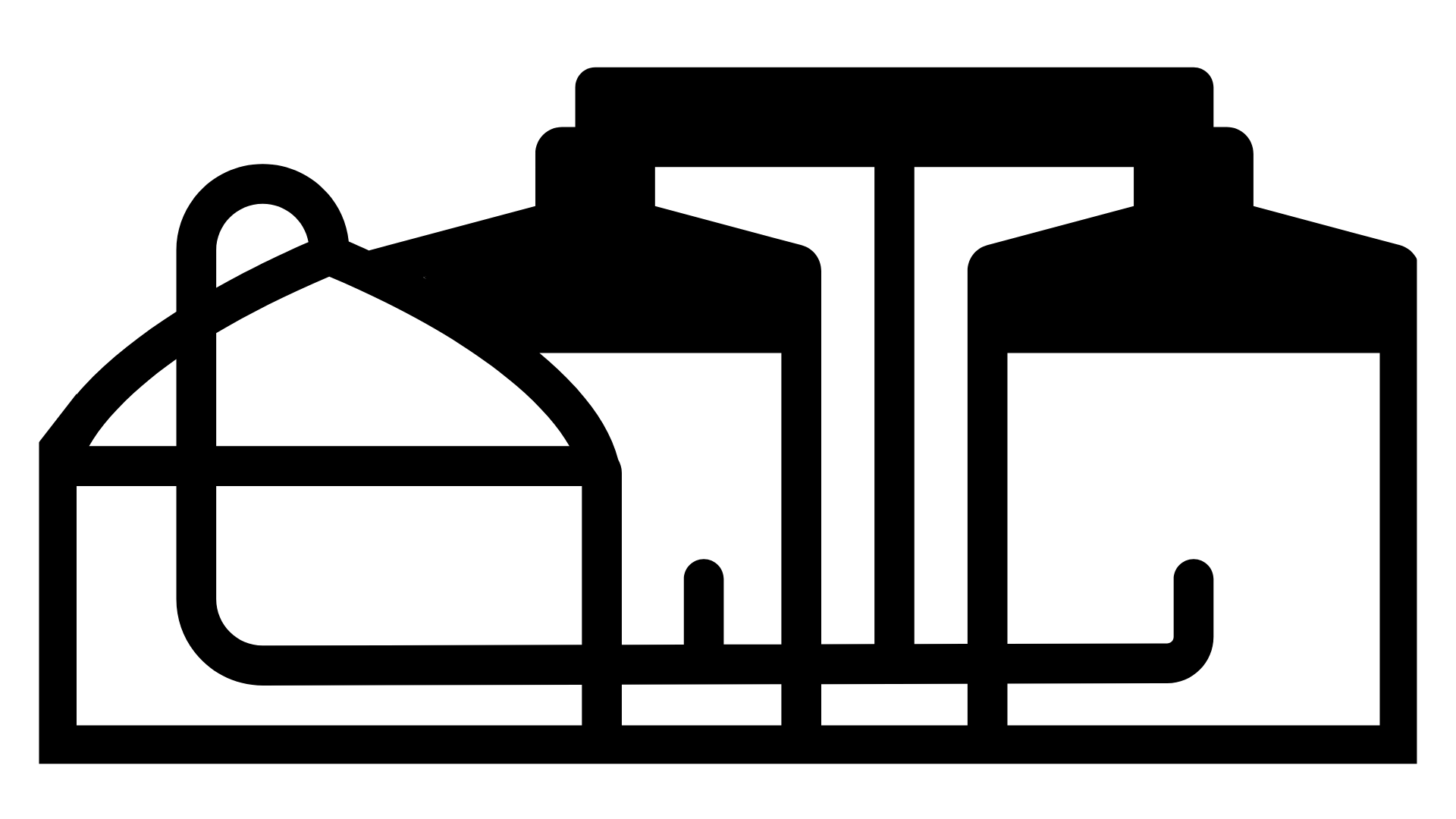 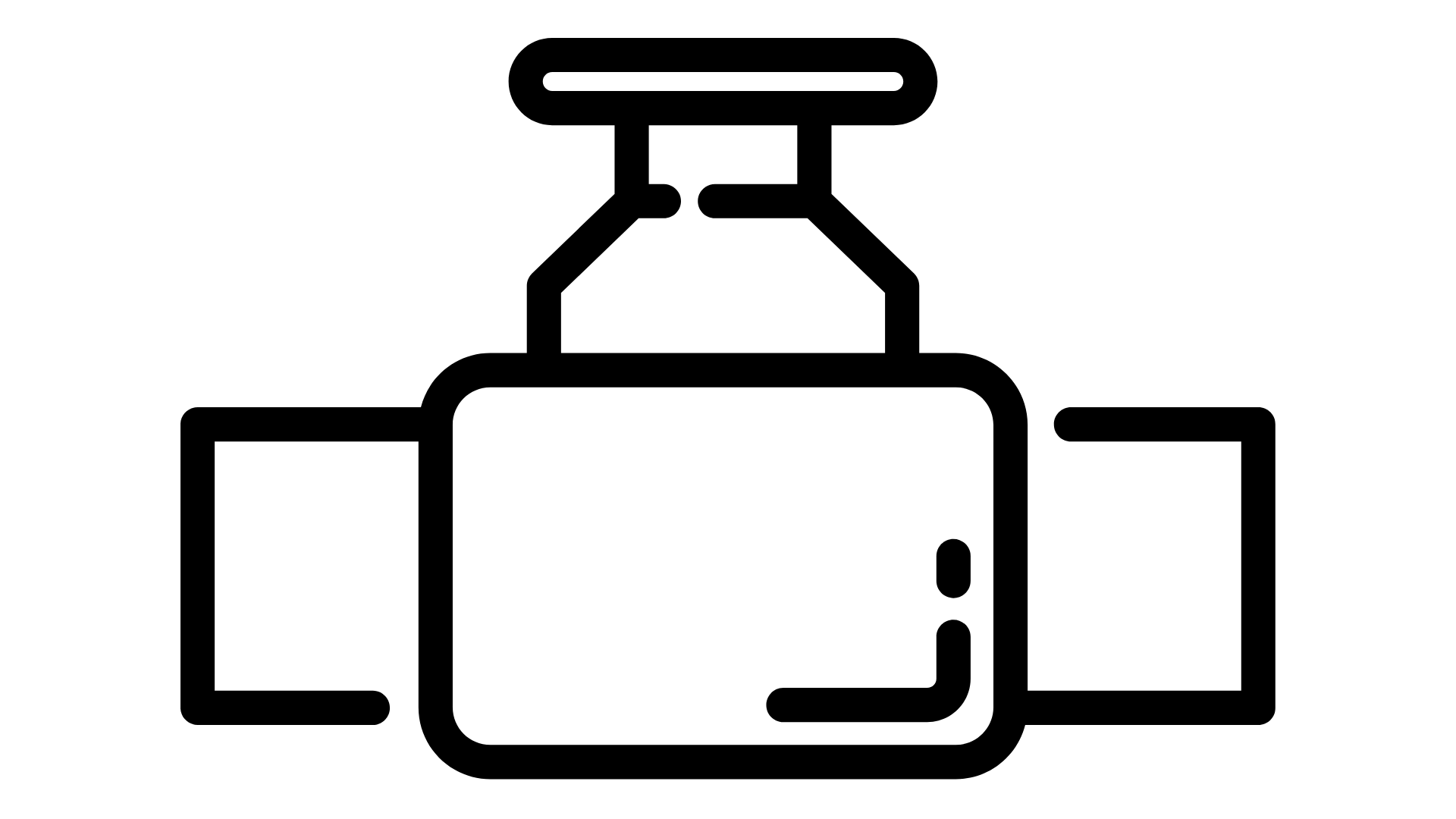 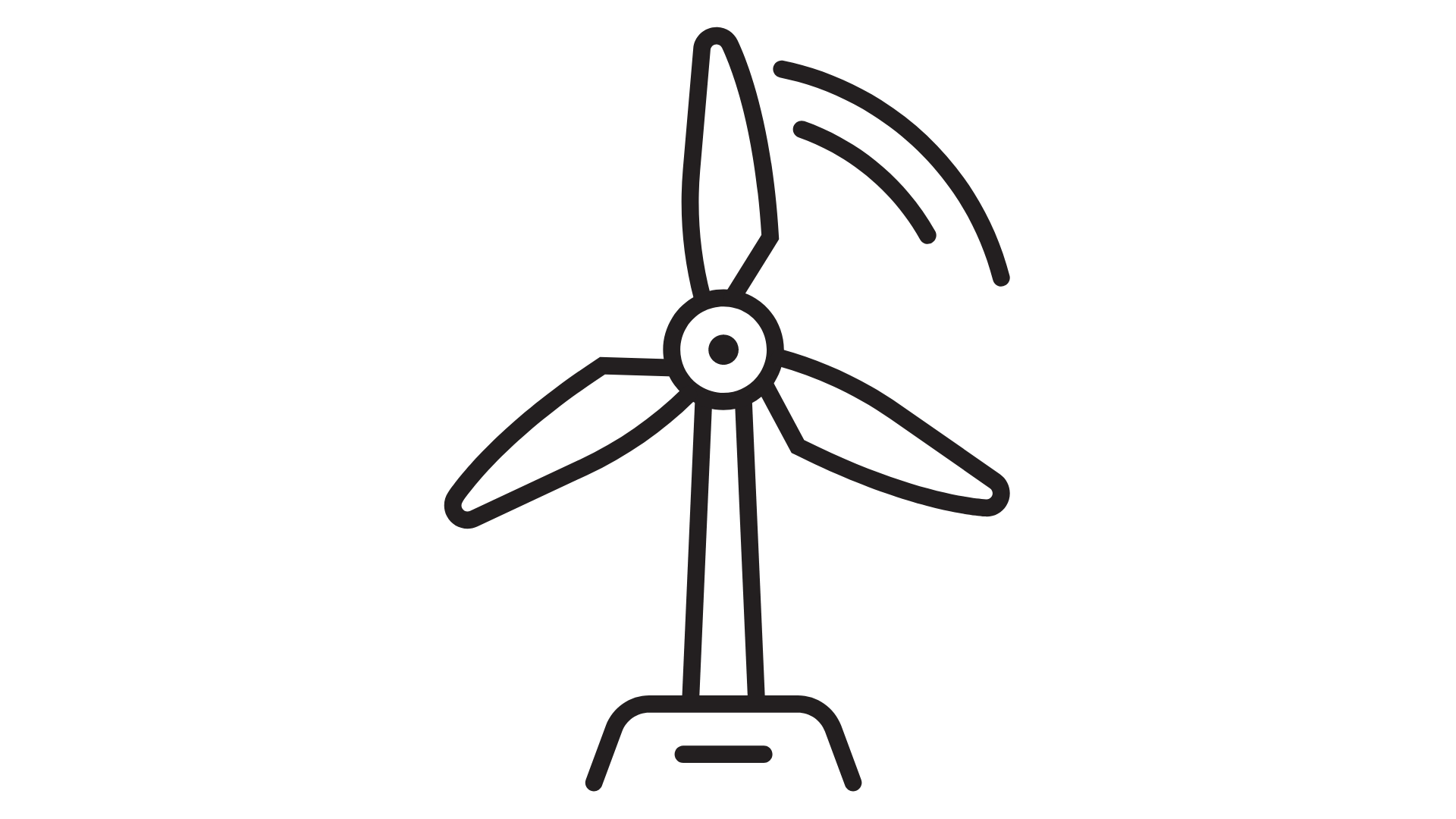 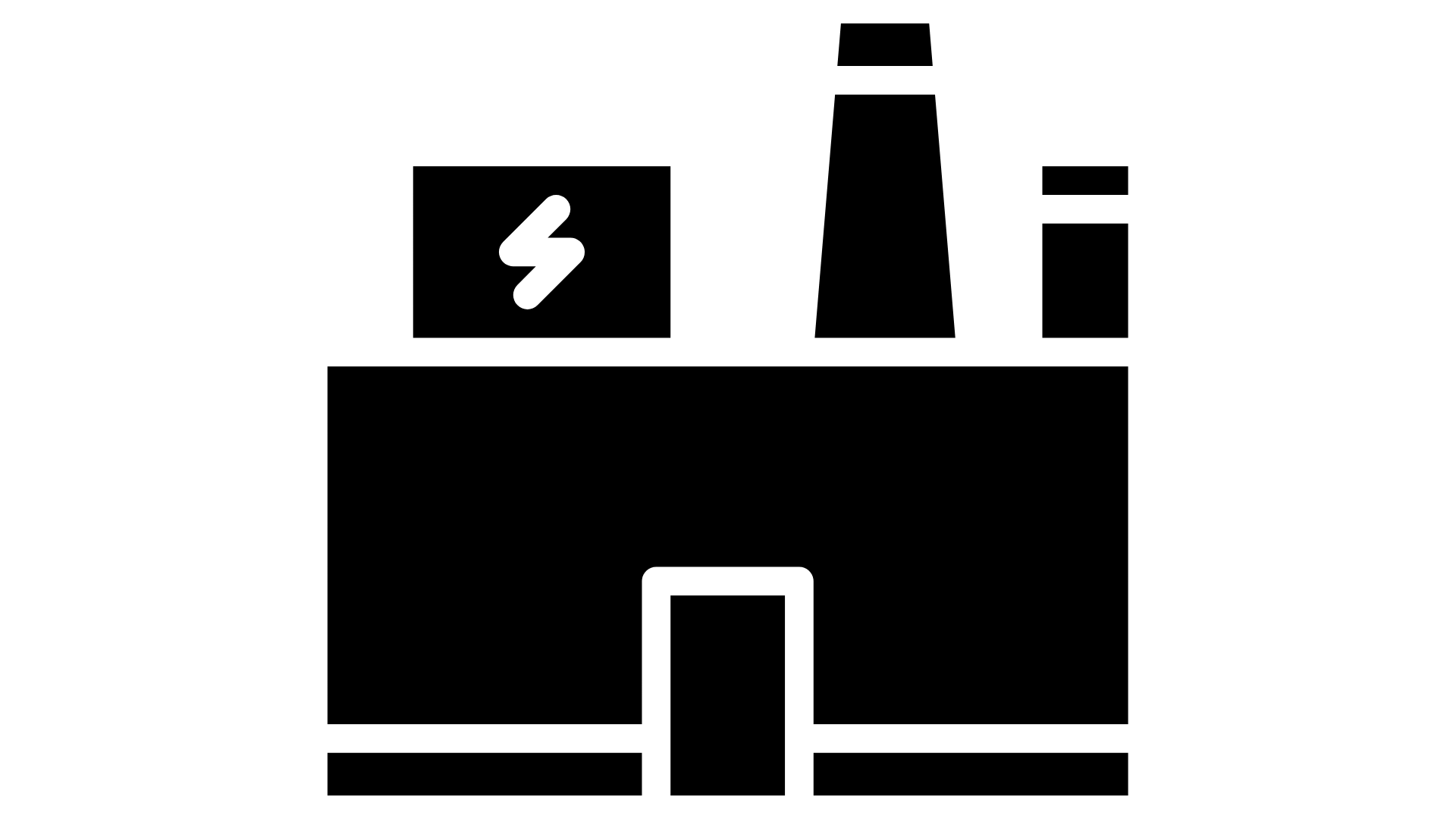 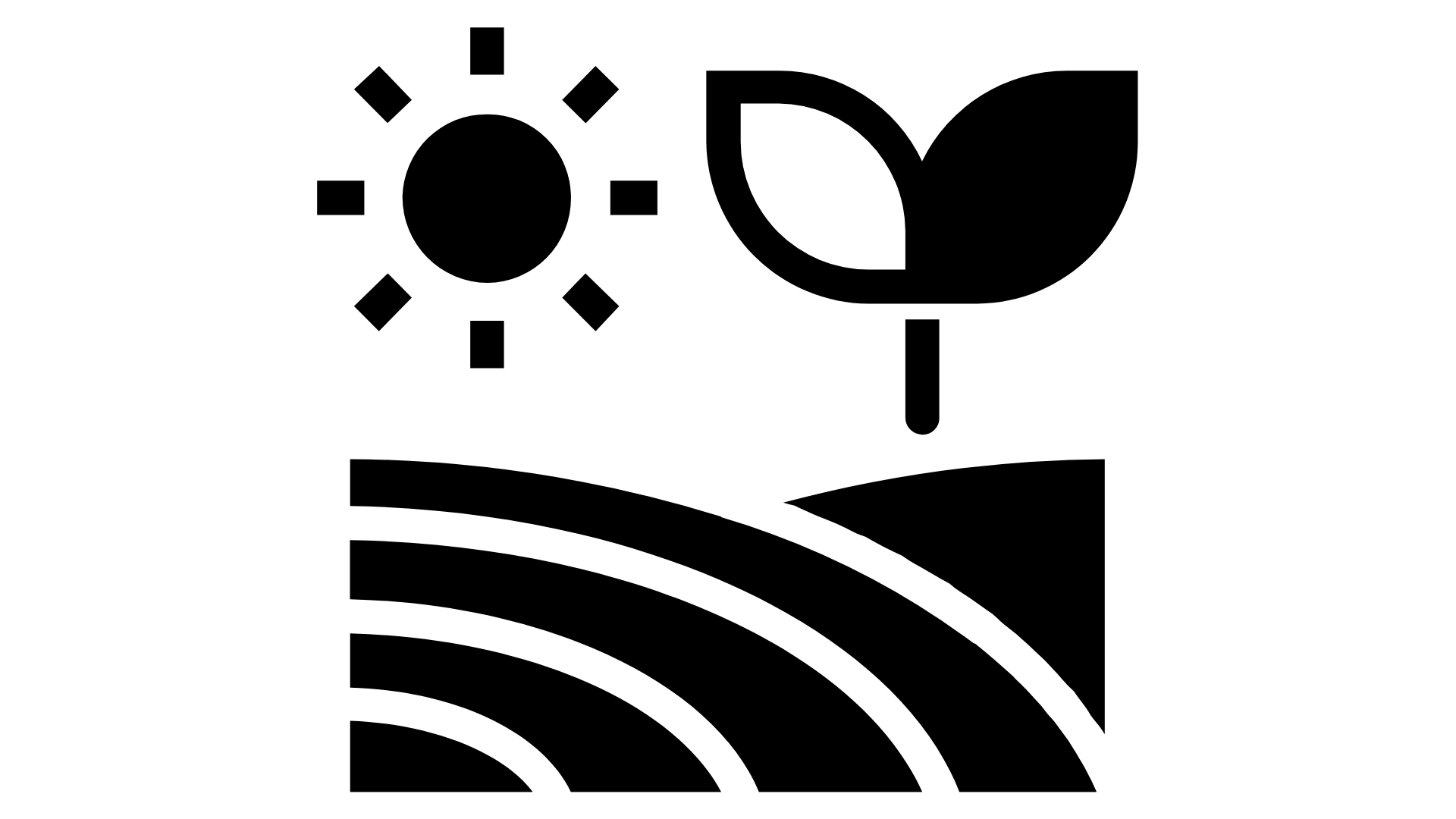 Kaasuuntumaton mädätysjäte käytetään peltojen orgaanisena lannoitteena.
Voimalaitoksella kaasusta jalostetaan sähköä, kaukolämpöä ja höyryä alueen yritysten tarpeisiin.
Lisäksi teollisuusalueen tuulipuisto tuottaa sähköä yrityksille.
[Speaker Notes: https://www.kankaanpaanseutu.fi/a/200149458
https://www.vatajankoski.fi/kirkkokallion-energiapuisto-kiertotalouden-edellakavija/
https://www.honkajokioy.fi/al-energia-kiertaa-kuin-ikiliikkuja/]
Yhteistyö, jolla on merkitystä
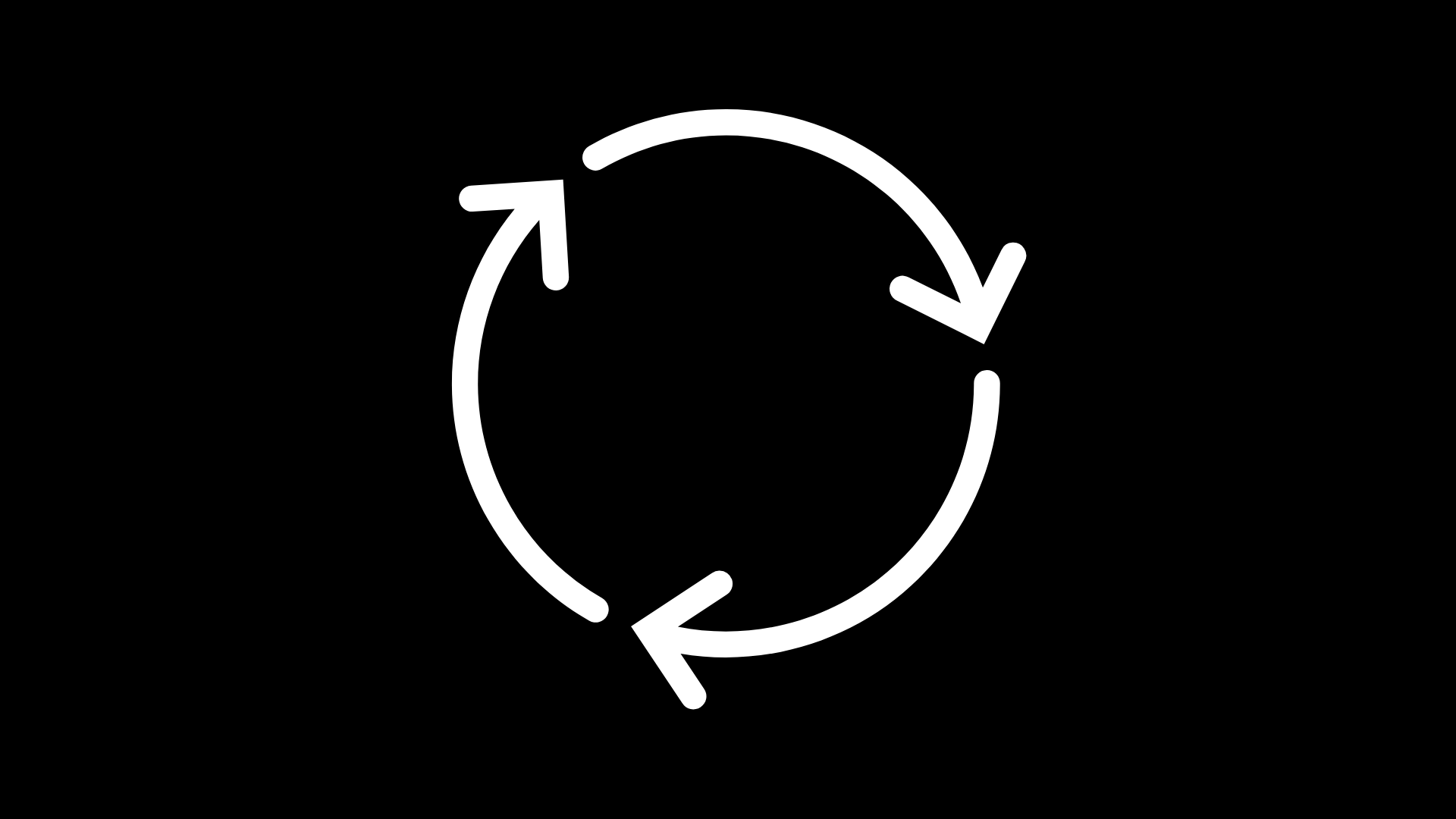 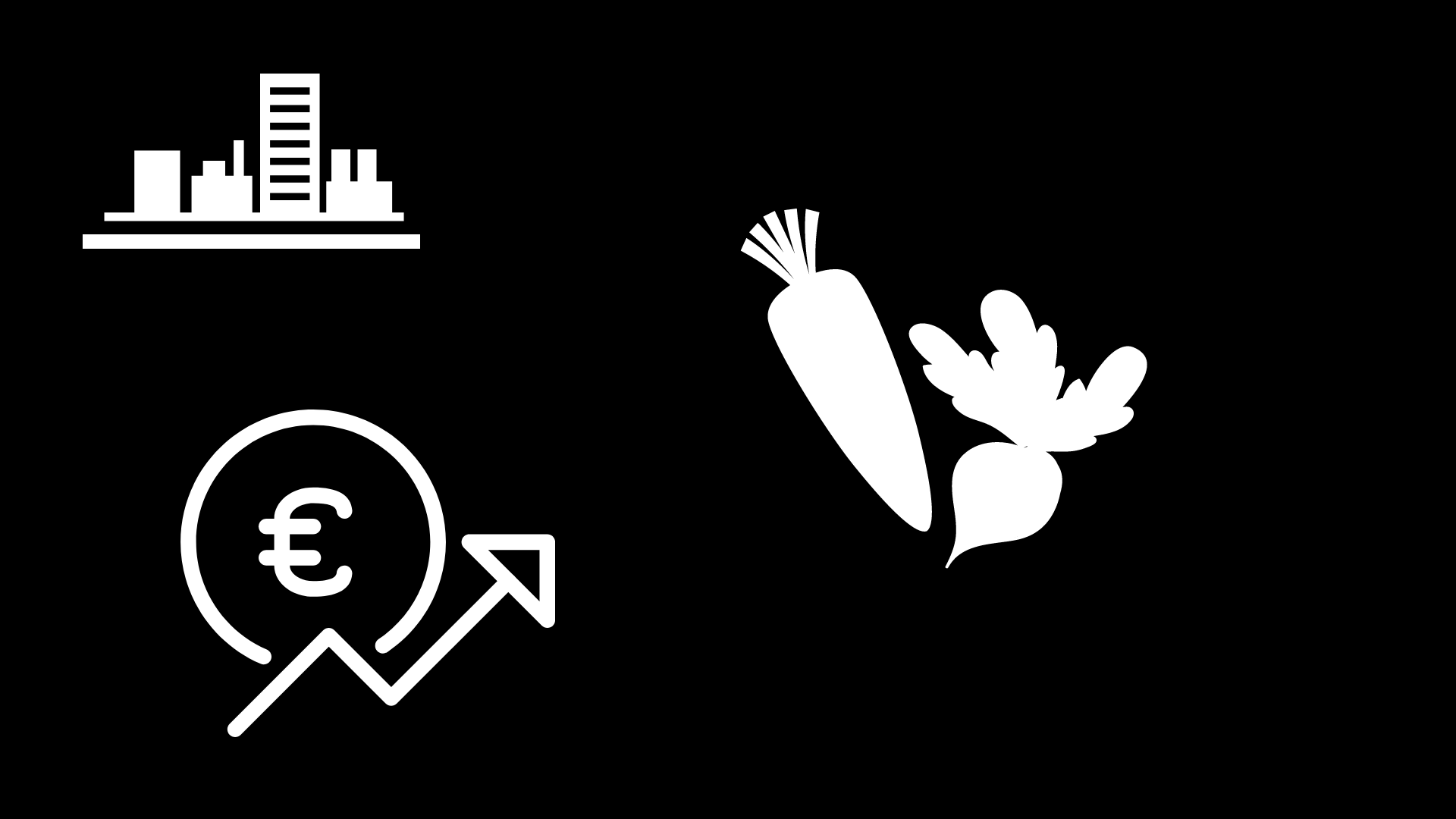 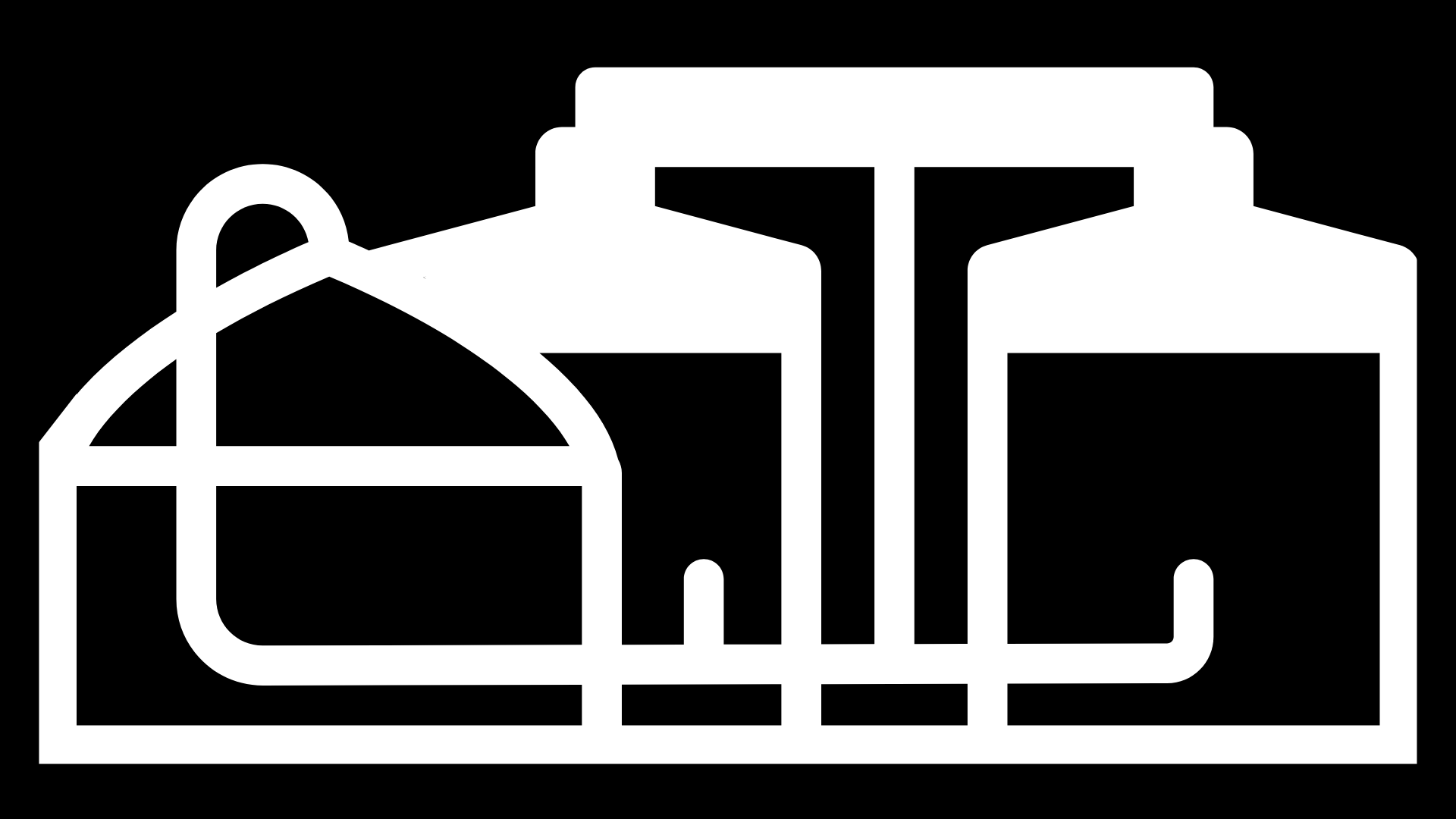 €
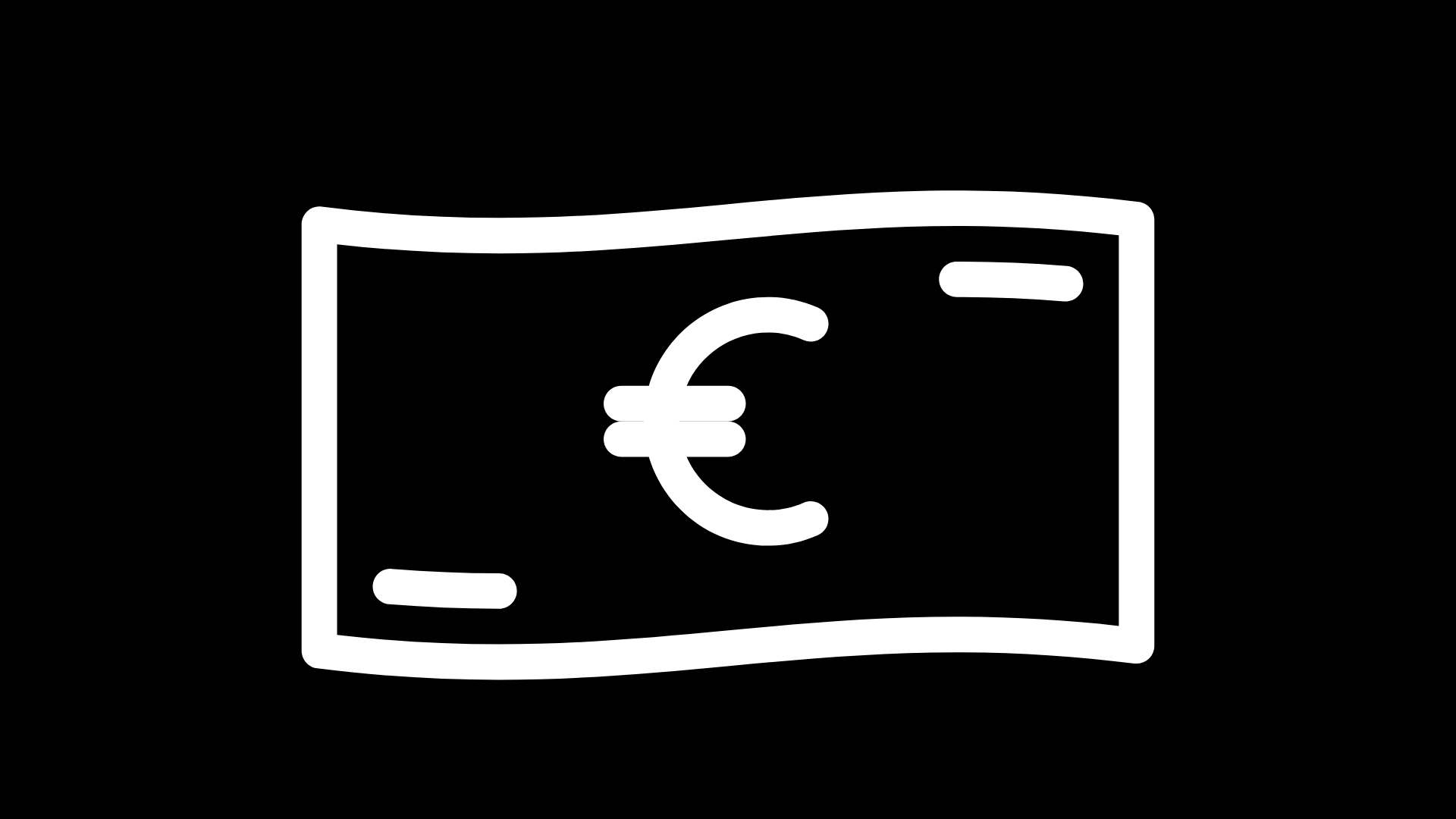 €
100 milj. €
alueen yritysten liikevaihto yhteensä
100 milj. €
investointeja viime vuosina
60 milj. kg
biokaasulaitoksessa vuoden aikana käsitellyn jätteen määrä
5 milj. m³
biokaasulaitoksessa vuoden aikana tuotetun biokaasun määrä
[Speaker Notes: https://www.vatajankoski.fi/kirkkokallion-energiapuisto-kiertotalouden-edellakavija/
https://www.gasum.com/kaasusta/biokaasu/biokaasulaitokset/honkajoen-biokaasulaitos/]
Nornickel
Suomen ensimmäinen akkuklusteri
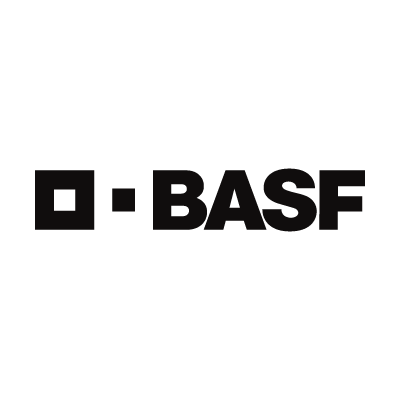 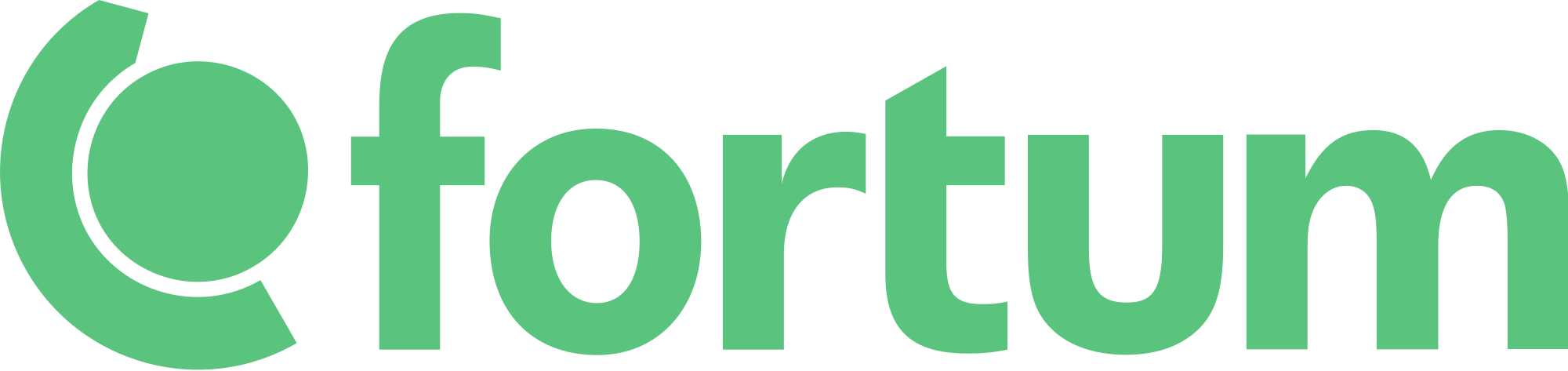 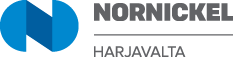 Harjavallan Suurteollisuuspuiston alueelle on syntymässä ainutlaatuinen akkukierrätysklusteri kolmen yrityksen yhteistyönä.
BASF:n akkumateriaalitehtaan toiminta alkaa 2022. Tehtaassa tullaan hyödyntämään Nornickelin tuottamaa nikkeliä ja kobolttia sekä Fortumin hankkimassa akkukierrätystehtaassa käsiteltäviä kierrätysmateriaaleja.
80% akkujen arvokkaista materiaaleista saadaan talteen Fortumin akkukierrätystehtaassa, mikä on maailman mittakaavassa uniikkia
[Speaker Notes: https://lansireitti.fi/akkuklusteri/?fbclid=IwAR1k5n7n9A-pZ0xLON-fy8xjxhLOsSsEelbhi1Q3b7SwmBBn6cqgVvhGy4I
https://www.aamulehti.fi/a/eabb529e-4511-4f5d-9d22-bb64eb210a87
https://www.nornickel.fi/
https://www.gasum.com/ajassa/energia--teollisuus/2020/nornickel-harjavalta-merkittavaa-liiketoimintaetua-lngsta/]
Porin LNG-terminaali
Rikkioksidi-päästötönja vain vähän muita päästöjä ➝ ympäristöystävällisempi ratkaisu
600kertaa pienempi tilavuus nesteyttämättömään kaasuun verrattuna ➝ joustava kuljettaa 
ja varastoida
Suomen ensimmäinen nesteytetyn maakaasun terminaali sijaitsee Porissa.
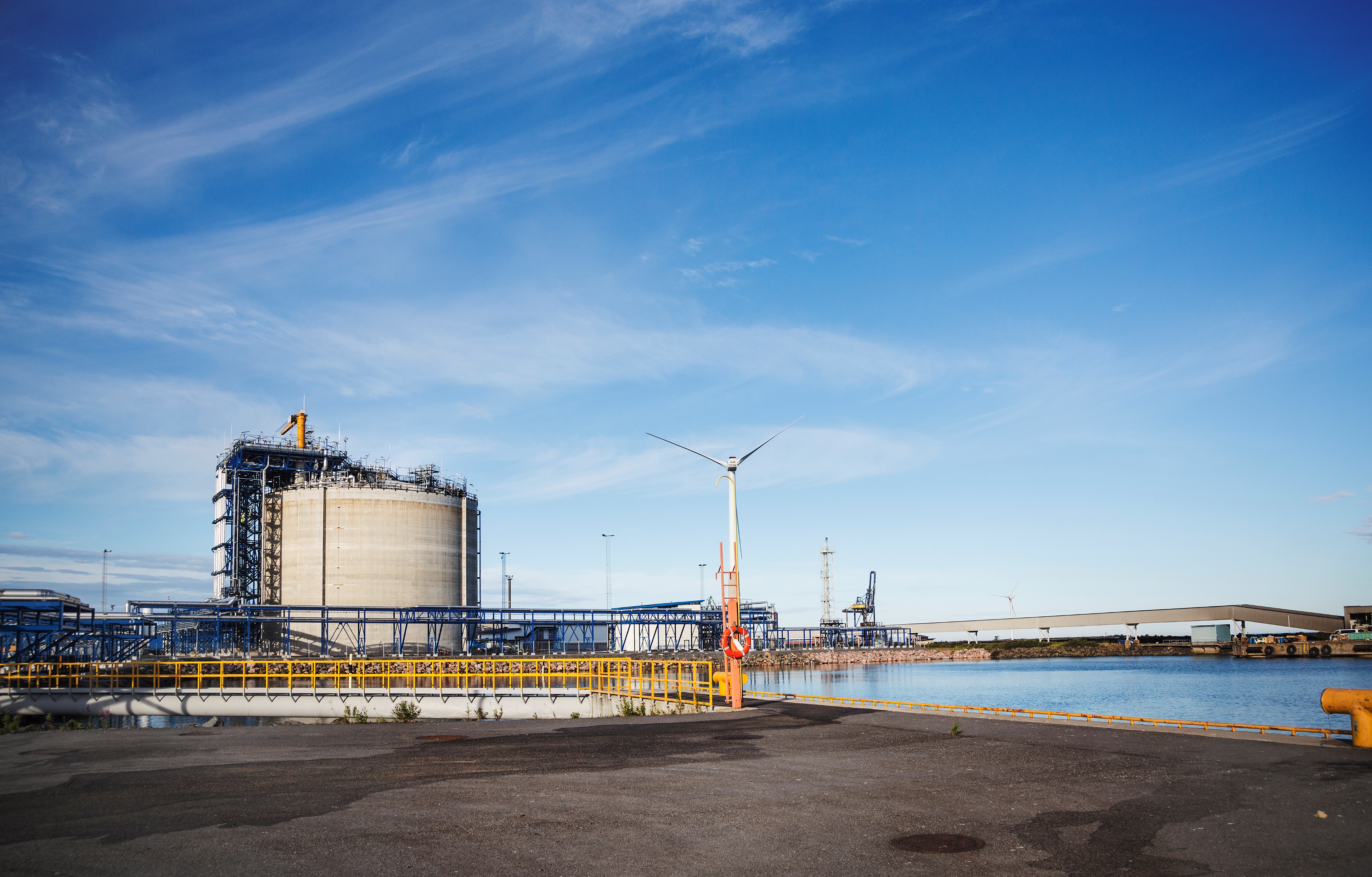 Gasum Oy
[Speaker Notes: https://www.gasum.com/kaasusta/]
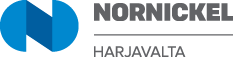 LNG:llä kohti pienempää ympäristövaikutusta
Nornickel Harjavalta on yksi merkittävistä nesteytetyn maakaasun käyttäjistä Satakunnassa.
Vedyn tuotannon hiilijalanjälki on pienentynyt
20%
Polttoöljystä luopuminen on pienentänyt hiilidioksipäästöjä noin 100 000 tn
Nornickel Harjavalta käyttää LNG:tä vedyn valmistukseen sekä energiantuotantoon
[Speaker Notes: https://yle.fi/uutiset/3-9160504
https://www.gasum.com/ajassa/energia--teollisuus/2020/nornickel-harjavalta-merkittavaa-liiketoimintaetua-lngsta/]
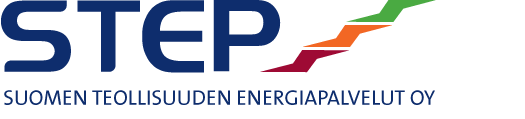 Kiertotalousvoimalaitos Harjavaltaan
2023-2024
laitos käyttöön



40 milj. €
investointi
Suomen Teollisuuden Energiapalvelut STEP Oy aikoo rakentaa Harjavaltaan kiertotalousvoimalaitoksen, jossa tuotettaisiin korkeapainehöyryä Suurteollisuuspuiston yritysten energiantarpeisiin.
Laitoksessa tullaan käyttämään muun muassa kaupan ja teollisuuden aloilla syntyvää, materiaalina kierrätettäväksi kelpaamatonta SRF-jaetta.
Aikaisemmin sitä on kuljetettu Satakunnasta pitkien matkojen päähän, joten uusi laitos vähentää logistiikan päästöjä ja lisää kustannustehokkuutta.
[Speaker Notes: https://www.satakunnankansa.fi/a/5c98d318-32d2-4d1d-a4e3-f97c44f41efe
https://www.nornickel.fi/b/uusi-kiertotalousvoimalaitos-harjavaltaan]
60 miljoonan investointi tulevaisuuteen
Porissa sijaitsevassa Aittaluodon voimalaitoksessa tuotetaan kaukolämpöä, prosessienergiaa sekä sähköä. 
Vuonna 2020 valmistunut investointi modernisoi voimalaitoksen vastaamaan ympäristövaatimuksia sekä tulevaisuuden kasvavia energiantarpeita. Uudistuksen ja uuden biopolttoainekattilan myötä fossiilisten polttoaineiden käyttö vähenee ja vastaavasti biopolttoaineen käyttö kasvaa.
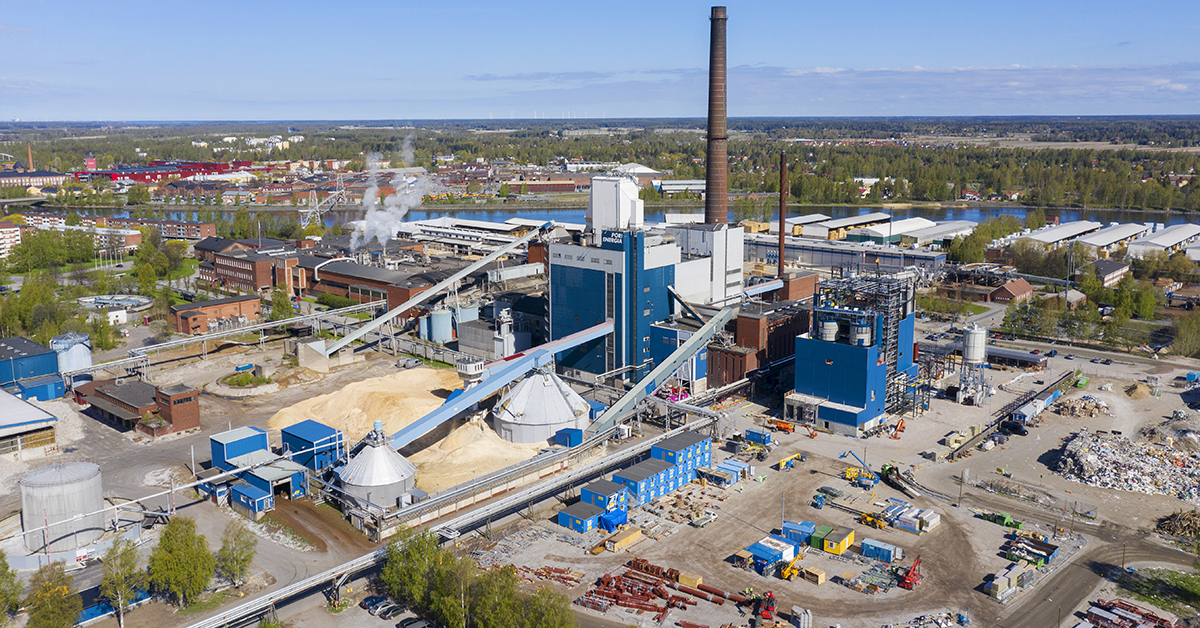 Pori Energia Oy / Tomi Glad
600 REKKAKUORMAA 
pienempi polttoaineen tarve vuositasolla


TUHANSIA TONNEJA 
vähemmän hiilidioksipäästöjä
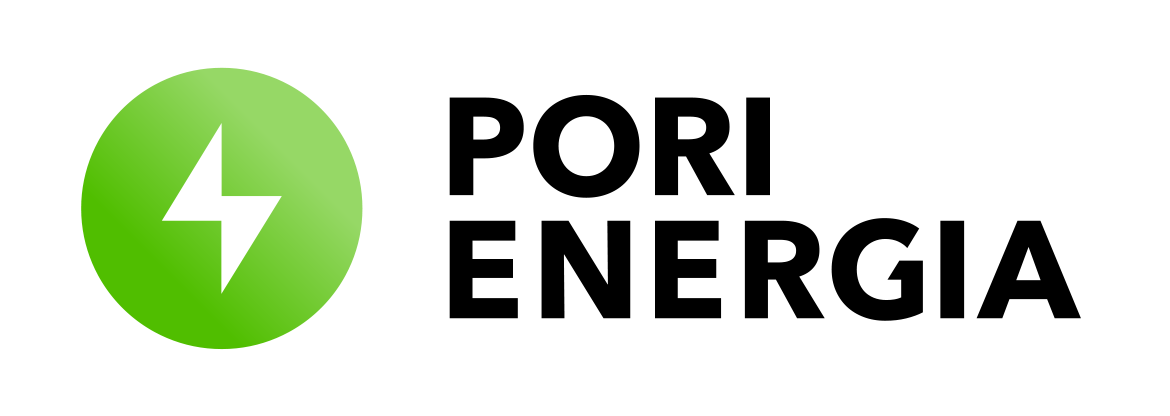 [Speaker Notes: https://www.porienergia.fi/yritys/Hankkeet/Aittaluoto-2020--hanke#.X5vMLYgzZPY]
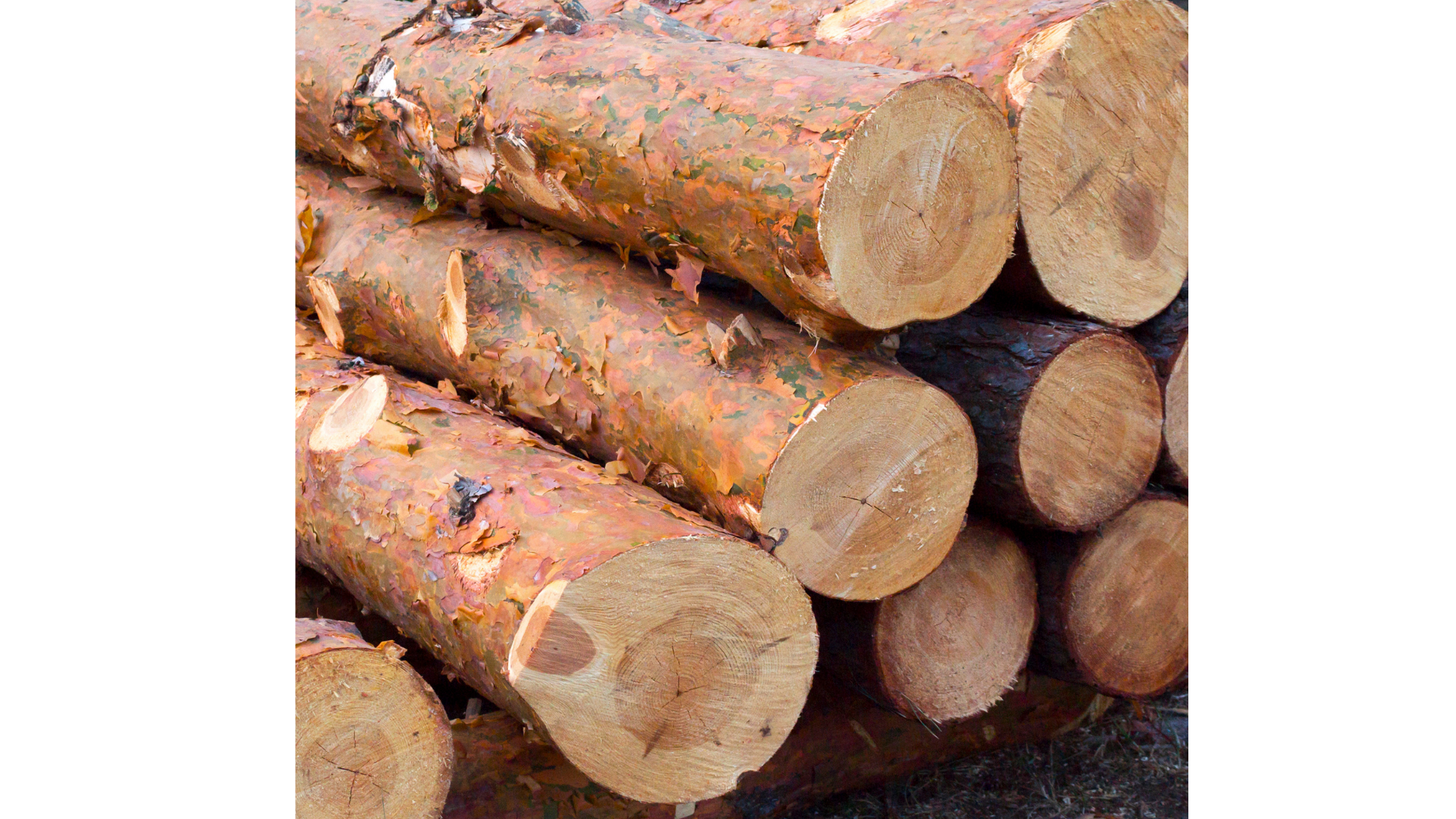 Sivuvirrat hyötykäyttöön biojalostamolla
Tehtaan
tuottamalla bioetanolilla voidaan korvata
32 000 TONNIA bensiiniä.



Tämän ansiosta 
liikenteessä syntyy 
100 000 TONNIA
vähemmän hiilidioksi-päästöjä vuodessa.
BioEnergo Oy suunnittelee biojalostamoa Meri-Porissa sijaitsevalle Kaanaan teollisuusalueelle. Tarkoituksena on tuottaa metsäteollisuuden ja sahojen sivuvirroista bioetanolia, biokaasua ja ligniiniä eli puun liima-ainetta.Lopullinen investointipäätös tehdään 2020-2021. Kyseessä olisi 150-170 miljoonan euron investointi.
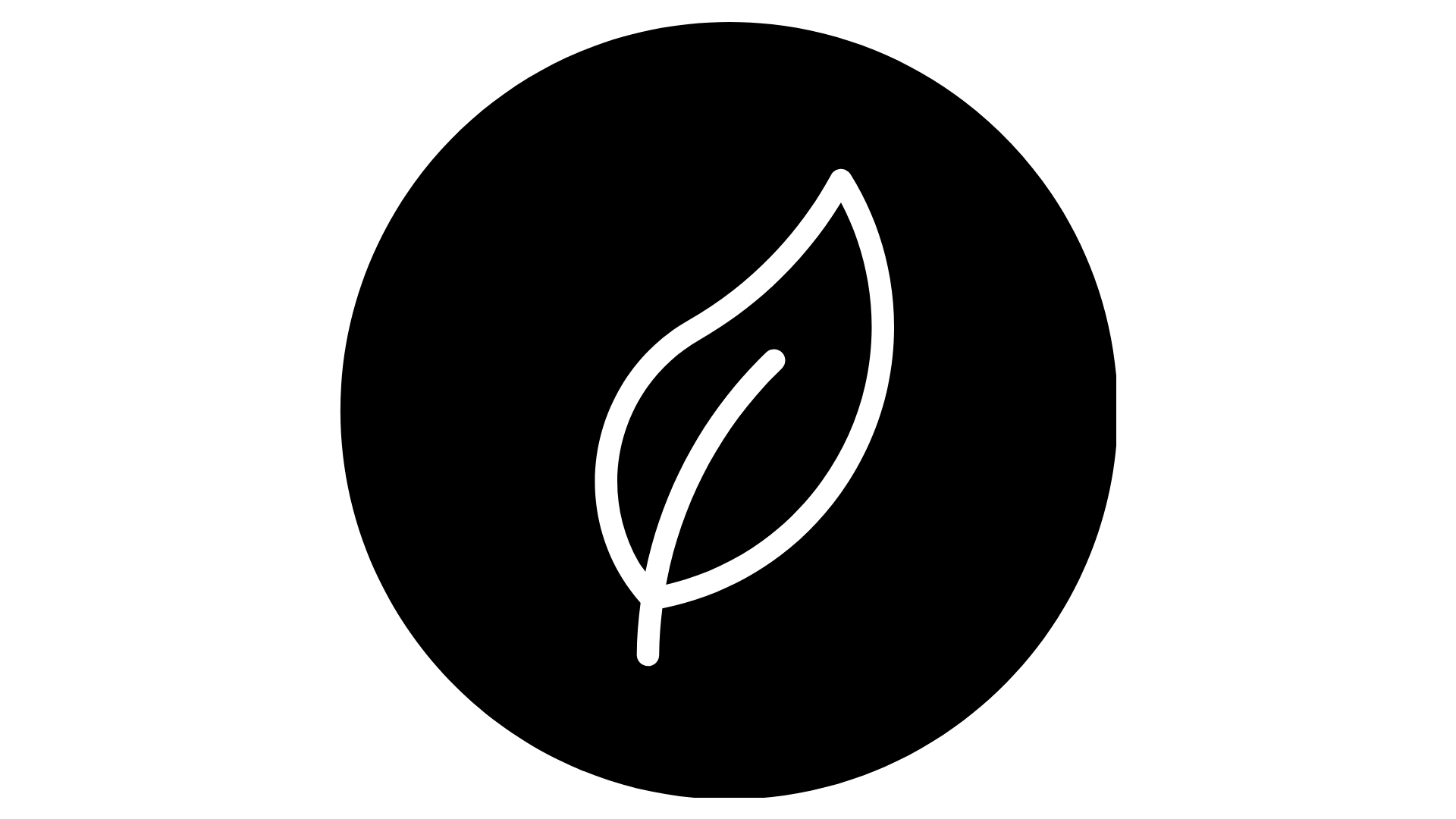 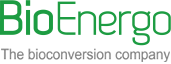 [Speaker Notes: http://bioenergo.fi/
https://www.satakunnankansa.fi/a/3eb678f5-060a-4ee3-9f09-50ebe05dc08e]
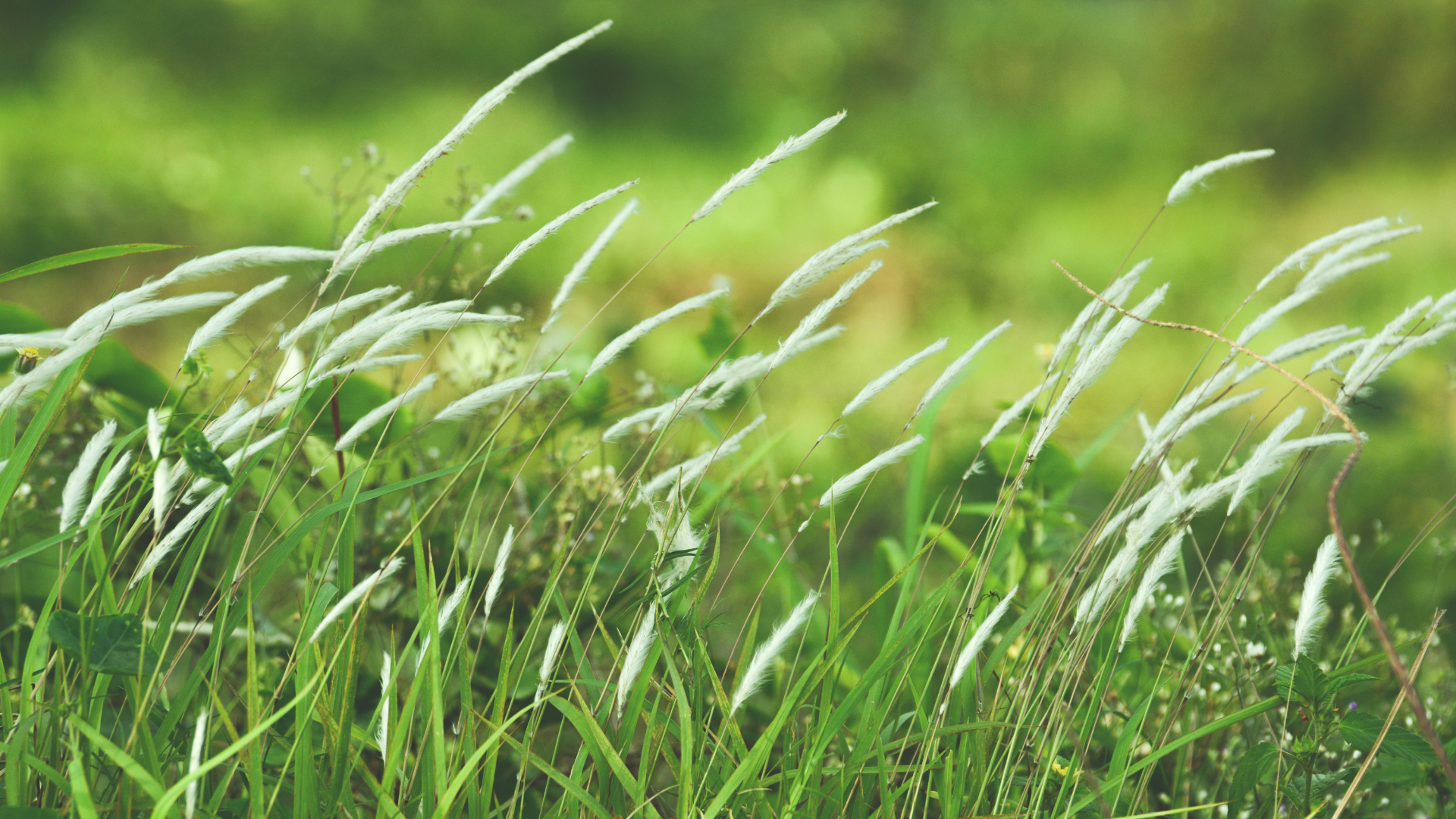 Biokaasua Harjavallasta
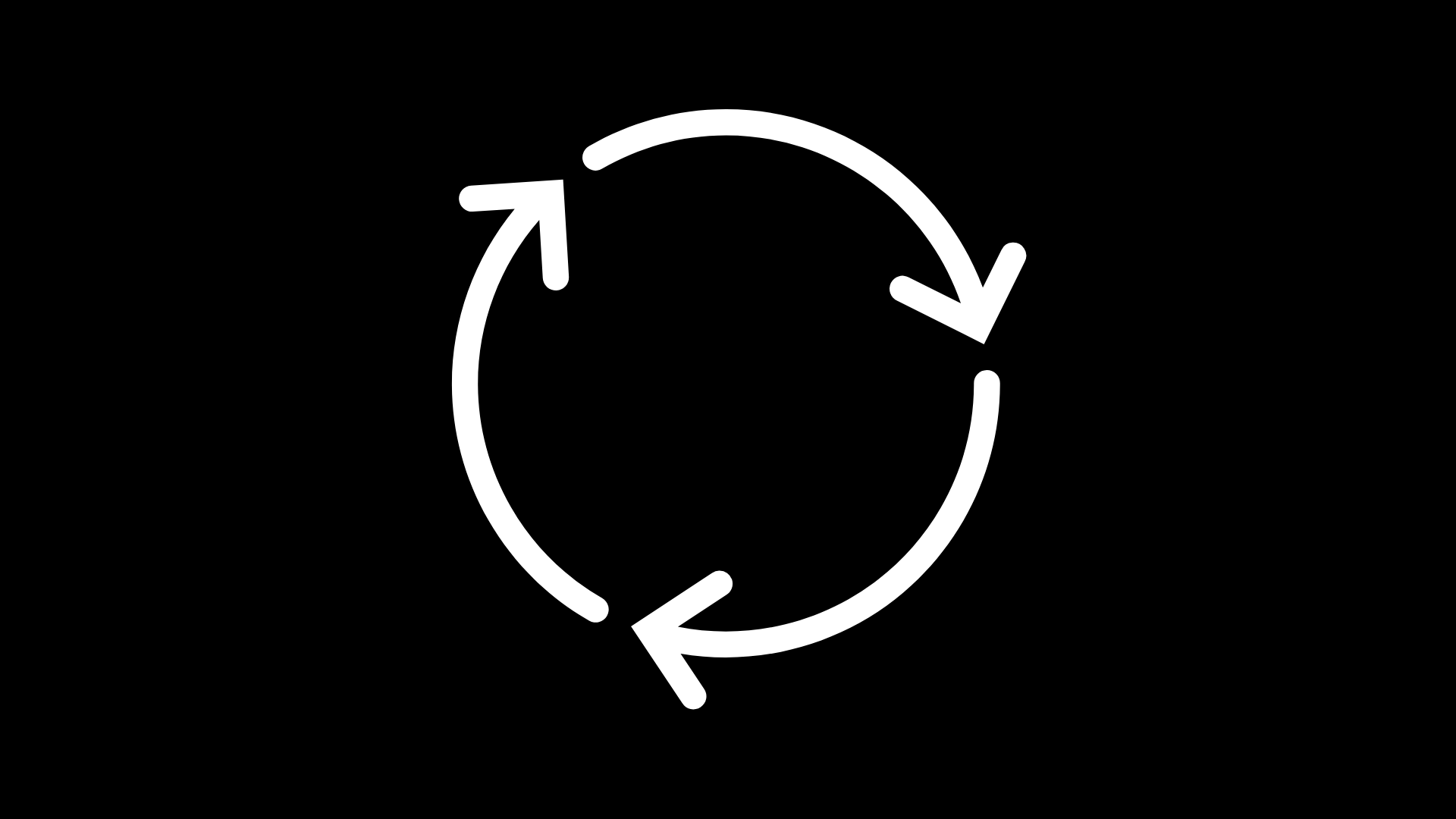 Harjavaltalainen SATbioGAS Oy pyrkii kehittämään liikennebiokaasun tuotantoa ja saatavuutta Harjavallassa.
Suunnitteilla oleva, 2021 valmistuva laitos hyödyntäisi epäonnistuneita satoja ja viljelyn hukka-aloja biokaasun, ydinpuupellettien ja orgaanisen kierrätyslannoitteen tuotannossa.
15 000 -
20 000 tn
biomassaa käsiteltynä vuodessa
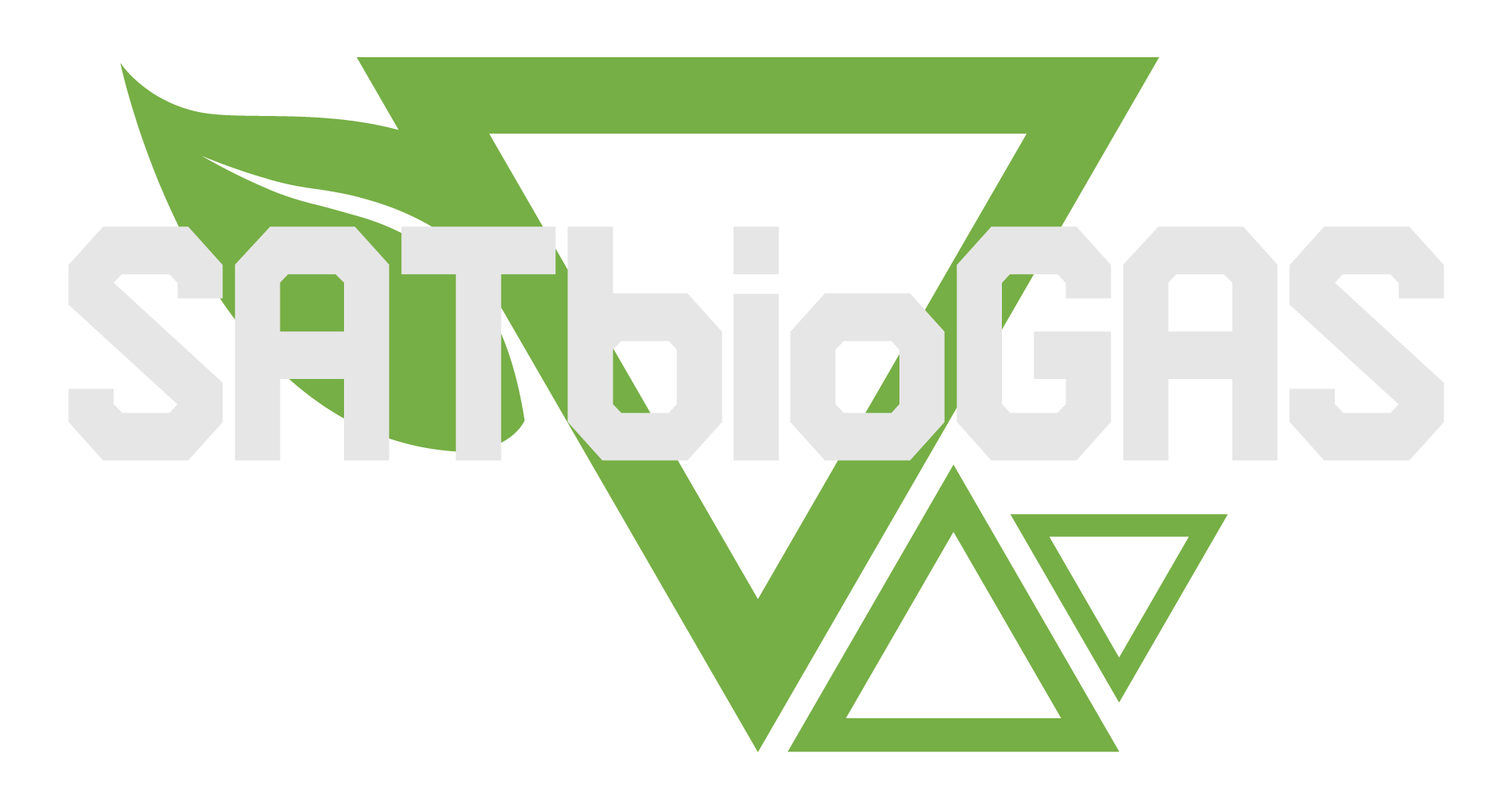 [Speaker Notes: https://satbiogas.com/]